SERIES IN 2023 – BALANCE
In 2023 some sermons will examine some ways we need balance in our understanding of the Bible.
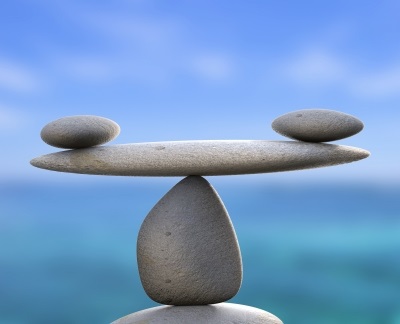 Jesus is Lord
Mark 2:23-28
Balance: Savior / Lord
Mark 1:23-25
(Mark 2:23)  Now it happened that He went through the grainfields on the Sabbath; and as they went His disciples began to pluck the heads of grain.
(Mark 2:24)  And the Pharisees said to Him, "Look, why do they do what is not lawful on the Sabbath?"
(Mark 2:25)  But He said to them, "Have you never read what David did when he was in need and hungry, he and those with him:
Mark 1:26-29
(Mark 2:26)  how he went into the house of God in the days of Abiathar the high priest, and ate the showbread, which is not lawful to eat except for the priests, and also gave some to those who were with him?"
(Mark 2:27)  And He said to them, "The Sabbath was made for man, and not man for the Sabbath.
(Mark 2:28)  Therefore the Son of Man is also Lord of the Sabbath."
Introduction
Many call Him Lord – But He is NOT their Lord.
(Luke 6:46)  "But why do you call Me 'Lord, Lord,' and not do the things which I say?

God made Him Lord
(Acts 2:36)  "Therefore let all the house of Israel know assuredly that God has made this Jesus, whom you crucified, both Lord and Christ."
Introduction
Jesus is Lord of heaven and earth
(Matthew 28:18)  And Jesus came and spoke to them, saying, "All authority has been given to Me in heaven and on earth.

He is ALSO Lord of the Sabbath
(Mark 2:28)  Therefore the Son of Man is also Lord of the Sabbath."
4 Definitions of LORD1 - Ownership
Does Christ OWN you?
Some say, “It’s my body. I can do what I want.”
Christ bought us with His blood.
(1 Peter 1:18)  knowing that you were not redeemed (bought – mrl) with corruptible things, like silver or gold, from your aimless conduct received by tradition from your fathers,
(1 Peter 1:19)  but with the precious blood of Christ, as of a lamb without blemish and without spot.
4 Definitions of LORD1 - Ownership
Does Christ OWN you?
(1 Corinthians 6:19)  Or do you not know that your body is the temple of the Holy Spirit who is in you, whom you have from God, and you are not your own?
(1 Corinthians 6:20)  For you were bought at a price; therefore glorify God in your body and in your spirit, which are God's.
4 Definitions of LORD2 - Master
We choose our Master
(Matthew 6:24)  "No one can serve two masters; for either he will hate the one and love the other, or else he will be loyal to the one and despise the other. You cannot serve God and mammon.

Christ should be the only one
(Matthew 23:10)  Neither be ye called masters: for one is your Master, even Christ.
4 Definitions of LORD2 - Master
All property belongs to the Master
Psalm 24:1 – cattle 
Haggai 2:8 – gold and silver


Christ should be the only one
(Matthew 23:10)  Neither be ye called masters: for one is your Master, even Christ.
4 Definitions of LORD3 - King
Jesus is King of kings
(1 Timothy 1:17)  Now unto the King eternal, immortal, invisible, the only wise God, be honour and glory for ever and ever. Amen.
(1 Timothy 6:14)  that you keep this commandment without spot, blameless until our Lord Jesus Christ's appearing,  (15)  which He will manifest in His own time, He who is the blessed and only Potentate, the King of kings and Lord of lords,
4 Definitions of LORD3 - King
For Jesus to be our King, We must be in His Kingdom
(Colossians 1:13)  He has delivered us from the power of darkness and conveyed us into the kingdom of the Son of His love,

(Revelation 17:14)  These will make war with the Lamb, and the Lamb will overcome them, for He is Lord of lords and King of kings; and those who are with Him are called, chosen, and faithful."
4 Definitions of LORD4 – Respect, Fear, Honor
Thief on the cross had the fear of God
(Luke 23:40)  But the other, answering, rebuked him, saying, "Do you not even fear God, seeing you are under the same condemnation?
Angels tell us to fear judgment
(Revelation 14:7)  saying with a loud voice, "Fear God and give glory to Him, for the hour of His judgment has come; and worship Him who made heaven and earth, the sea and springs of water."
Is Jesus LORD in your life?
Jesus can be Lord of your life NOW
OR Jesus will be LORD for eternity

(Philippians 2:9)  Therefore God also has highly exalted Him and given Him the name which is above every name,
(Philippians 2:10)  that at the name of Jesus every knee should bow, of those in heaven, and of those on earth, and of those under the earth,
(Philippians 2:11)  and that every tongue should confess that Jesus Christ is Lord, to the glory of God the Father.
4 Definitions of LORD4 – Respect, Fear, Honor
What is in your heart and mind?
Do you fear God?
(Ecclesiastes 12:13)  Let us hear the conclusion of the whole matter: Fear God and keep His commandments, For this is man's all.
(Ecclesiastes 12:14)  For God will bring every work into judgment, Including every secret thing, Whether good or evil.